Sprawozdanie z działalności Zakładu Usług Komunalnychsp. z o.o. za 2022r.
Informacje o Spółce
Zakład Usług Komunalnych Spółka z o. o. w Barczewie rozpoczęła działalność 1 października 2003 roku Rep. A Nr.3621/2003 i została wpisana  25.11.2003 roku do Rejestru Przedsiębiorców Krajowego Rejestru Sądowego w Sądzie Rejonowym  w Olsztynie VIII Wydział Gospodarczy pod numerem KRS 0000179625.
Spółce nadano numer statystyczny REGON 519573470
Czas trwania spółki jest nieograniczony.
 Kapitał spółki  na dzień 31.12.2022r. wynosił 941.500,00 zł  i dzielił się na 1883 udziały po 500,00 zł za każdy, przy czym 100 % udziałów posiada Gmina Barczewo.
Przedmiotem działalności jest:
- Transport odpadów komunalnych
- Oczyszczanie miasta
- Zarządzanie cmentarzami komunalnymi
- Usługi transportowe, roboty budowlane i drogowe.
Osoby zarządzające i nadzorujące
Zarząd

Zarząd Spółki zgodnie z aktem  założycielskim jest jednoosobowy.
 
Beata Szewczyk
     Prezes Zarządu
     Od dnia 01.04.2013
Rada Nadzorcza
W 2022 roku nastąpiły zmiany w składzie Rady Nadzorczej

Przemysław Borzymowski
   Przewodniczący
   Od 06.03.2019
Magdalena Bentkowska
   Członek
   Od 06.03.2019
Wojciech Raduchowski-Brochwicz
   Członek
   Od 19.05.2022
ODBIÓR I TRANSPORTODPADÓW
ILE WYWOZIMY?
W 2022 roku przetransportowaliśmy 4.923,12 ton odpadów       ( 2021 – 4.912,74 ton)  przejeżdżając ok 100.000.00 km.
Zakup Śmieciarki MAN o zabudowie 21m³
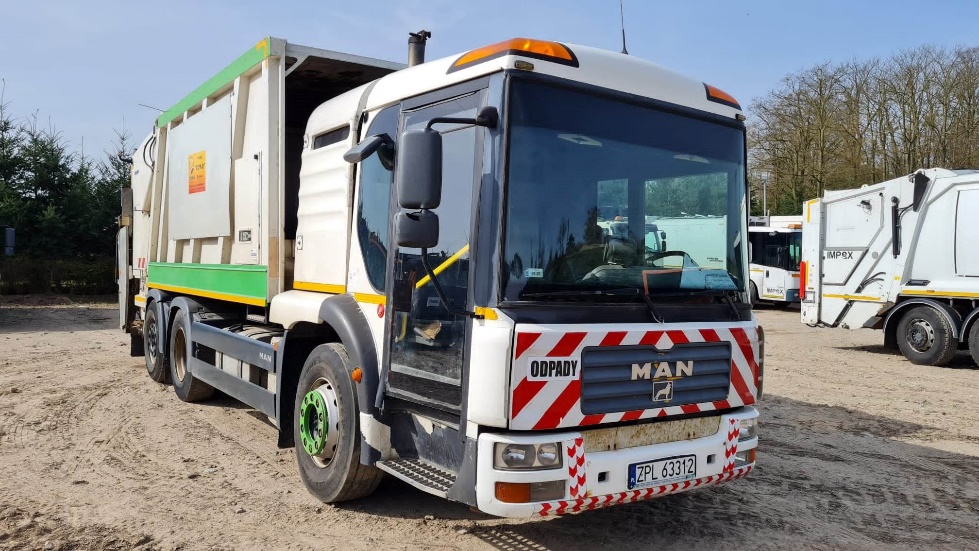 W sierpniu 2022 Spółka zakupiła ze środków własnych śmieciarkę Man 
Wartość pojazdu – 45.065,65 zł
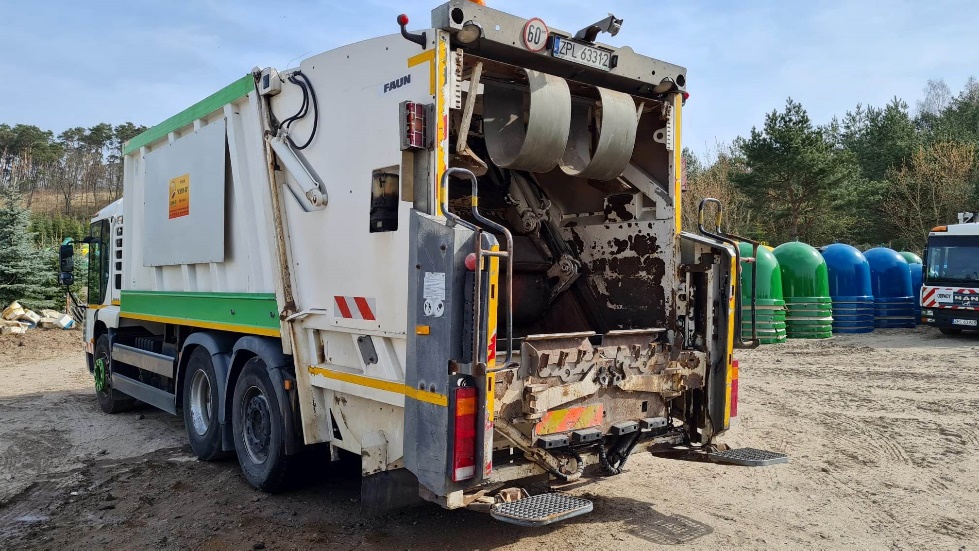 WARTO WIEDZIEĆ!
Przeciętny mieszkaniec Gminy Barczewo produkuje rocznie ok 333 kg odpadów
PUNKT SELEKTYWNEJ ZBIÓRKI ODPADÓW KOMUNALNYCH
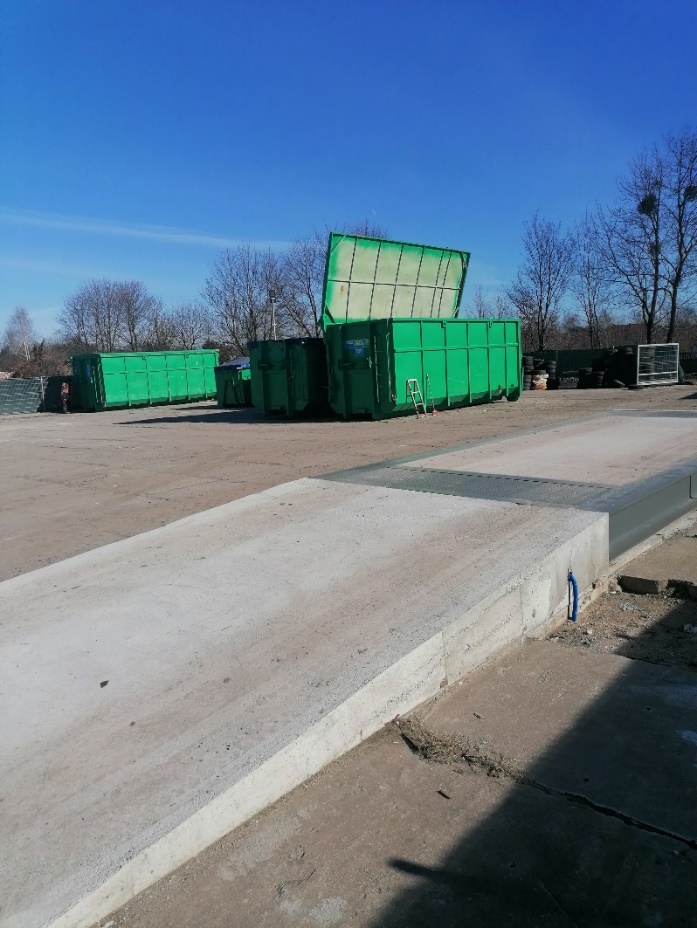 PSZOK
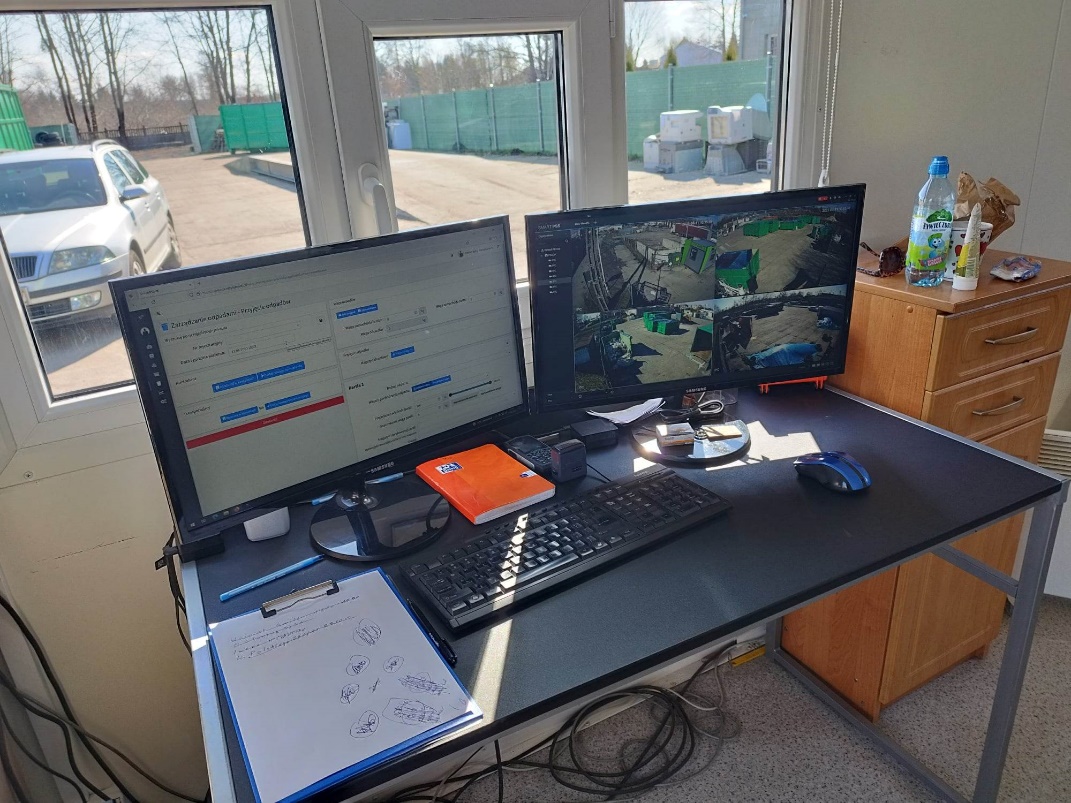 WPROWADZENIE ELEKTRONICZNEGO SYSTEMU PRZYJMOWANIA ODPADÓW
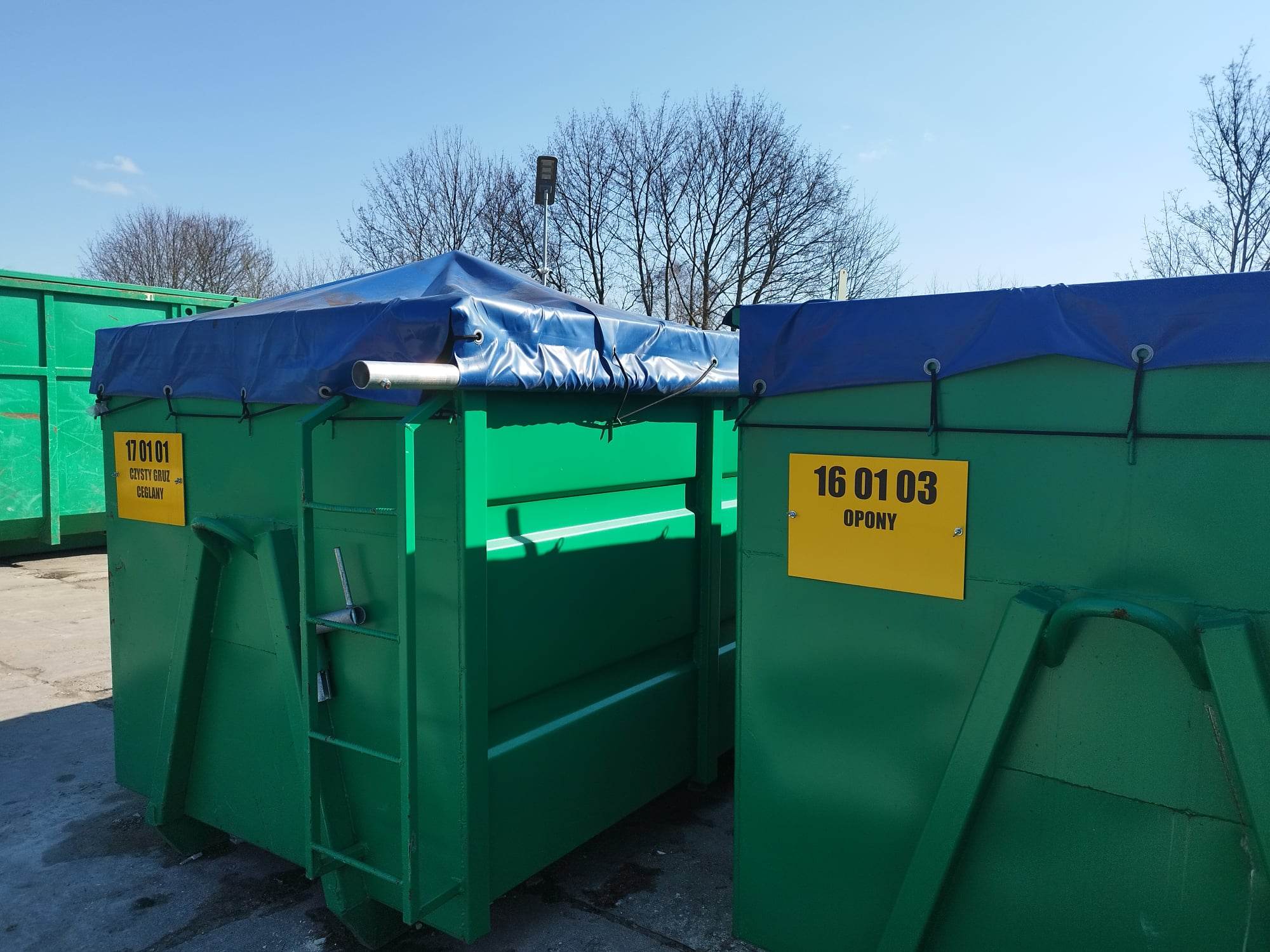 PSZOK
Oznakowano kontenery wg kodów
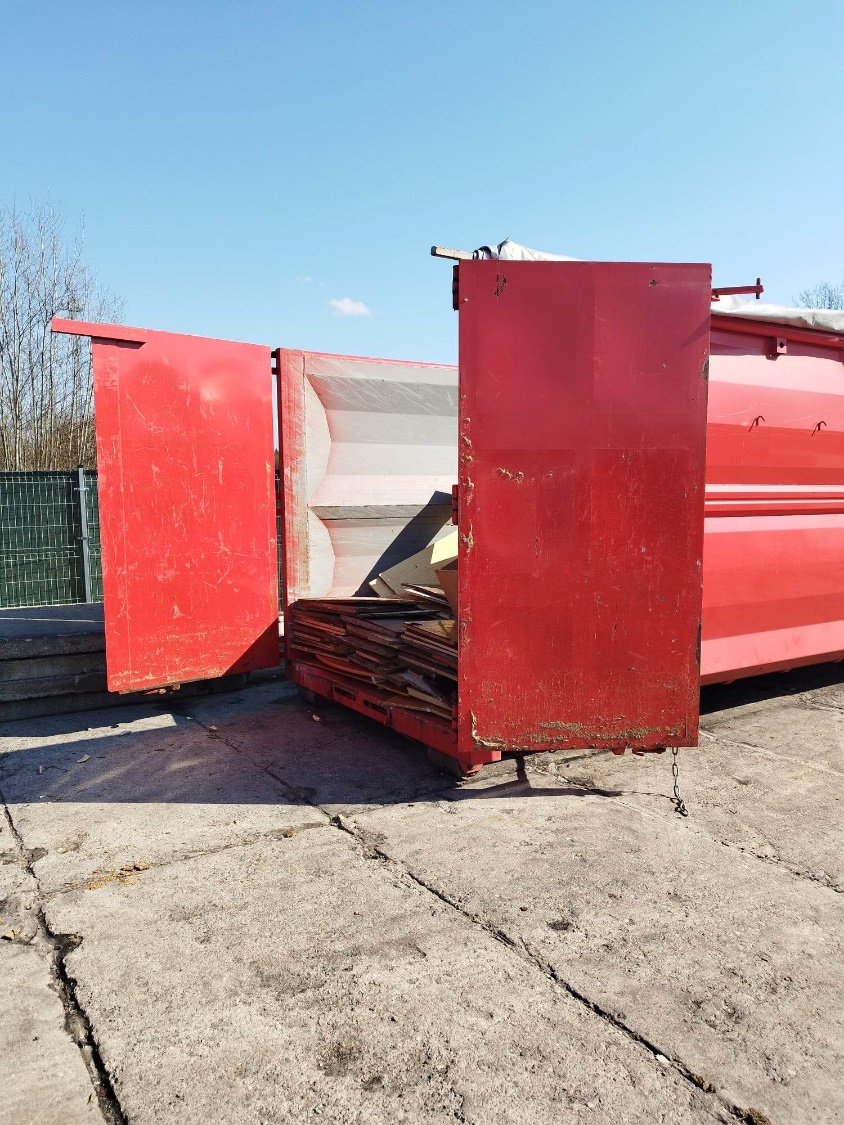 PSZOK
Na początku 2023 roku Spółka podpisała umowę z firmą EGER na nieodpłatne przyjmowaniw z PSZOK drewna
Papier z PSZOK nieodpłatnie dostarczamy do firmy STORA w Olsztynie
Elektrośmieci z PSZOK nieodpłatnie przyjmuje MAZUR-ELEKTRO
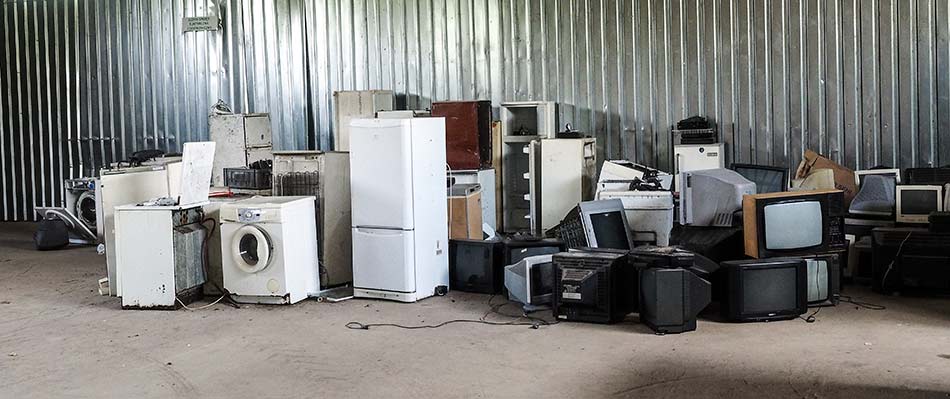 Oczyszczanie miasta
Zadanie w 2022 roku było realizowane na podstawie umowy z Gminą Barczewo i jest wykonywane następującym sprzętem:

- Ciągnik Zefir z pługiem
- Ciągnik C-363 P z pługiem
- Ciągnik C-360 ze szczotką
- Samochód Scania z pługiem
- Koparko-ładowarka JCB-3CX Super
- Posypywarki zaczepiane szt. 3                          
- Posypywarki zawieszane szt. 2
- Zamiatarka ciągnikowa Bemab-G3
- Piaskarko solarka
- Zamiatarka samojezdna
-  Nissan Cabstar 

W AKCJI ZIMOWEJ 2022 ZUŻUTO OK. 200 TON MIESZANKI SOLNO-PIASKOWEJ
Zarządzanie Cmentarzami
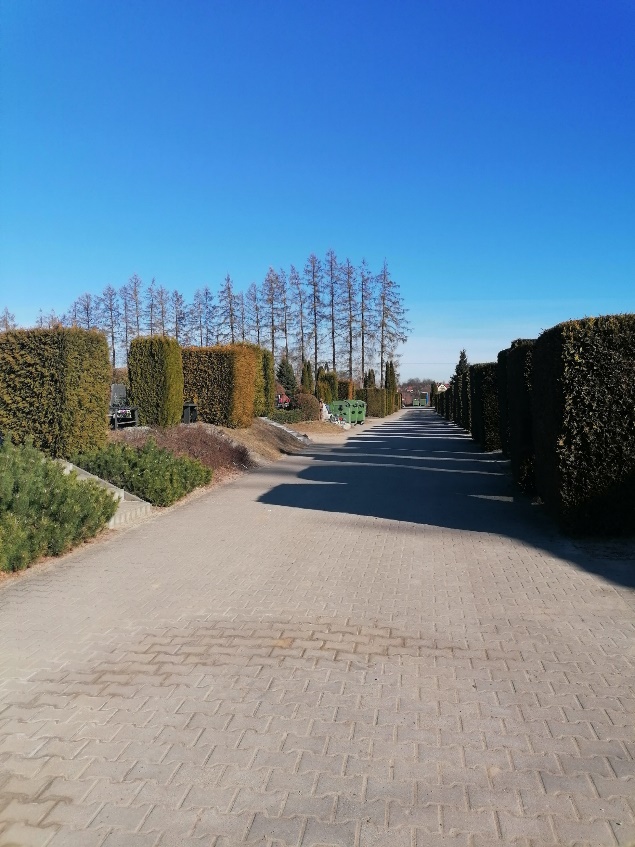 Zakład Usług Komunalnych sp. z o.o. w Barczewie zarządza Cmentarzami Komunalnymi w Barczewie przy ulicy Kościuszki i w Wipsowie.

W zakresie  zarządzania cmentarzami zadania Spółki obejmują:
- nadzór nad przestrzeganiem obowiązującego regulaminu cmentarza, w tym nadzór nad pochówkami, ekshumacjami, kopaniem i murowaniem grobów, 
- wyznaczanie miejsc pochówków zgodnie z planem   zagospodarowania cmentarza,
- prowadzenie ewidencji i pobór opłat za korzystanie z miejsc  pochówku,
- pozyskiwanie miejsc grzebalnych do nowych pochówków po 20 latach,  jeśli nie została wniesiona opłata.
 W zakresie utrzymania cmentarza:
 - całoroczne utrzymanie porządku – zamiatanie ciągów komunikacyjnych, wyposażenie cmentarza w pojemniki na odpady stałe w ilości umożliwiającej zapewnienie stałego  porządku, ich utrzymanie i bieżące naprawy
 - urządzanie, konserwacja i pielęgnowanie zieleni cmentarnej
 - utrzymywanie w dobrym stanie technicznym, estetycznym i sanitarnym obiektów, urządzeń i terenów.
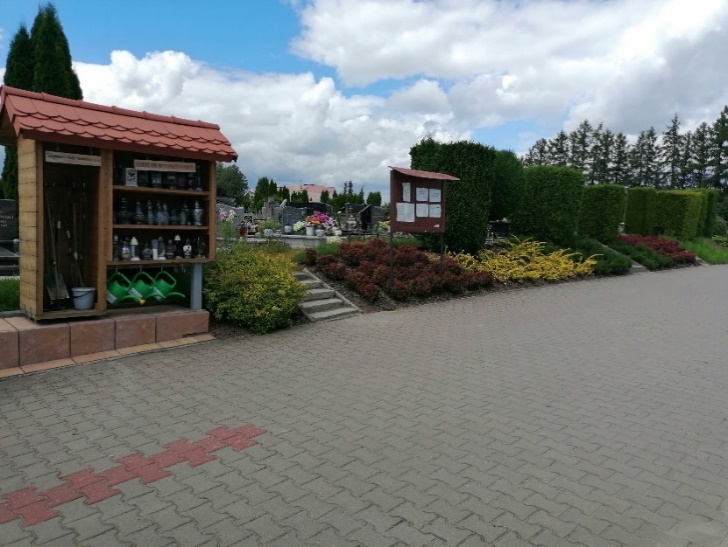 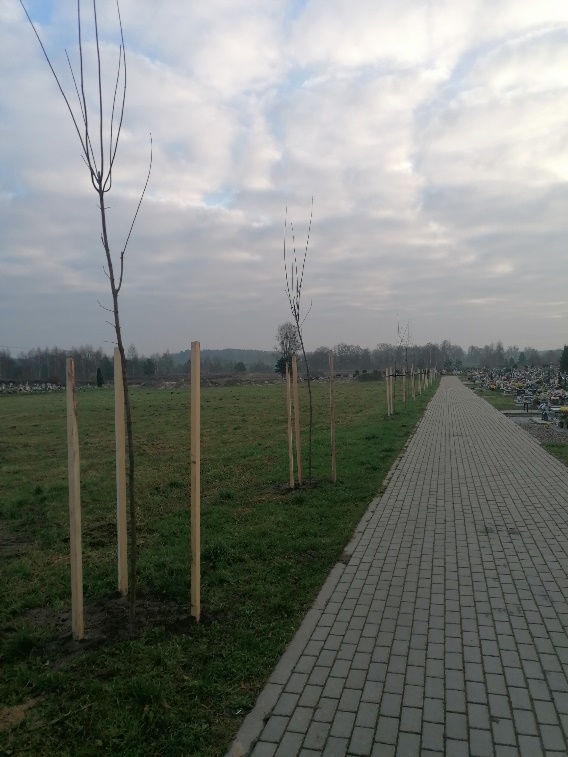 Otworzenie nowej kwatery grzebalnej na ok 100 miejsc pochówkowych
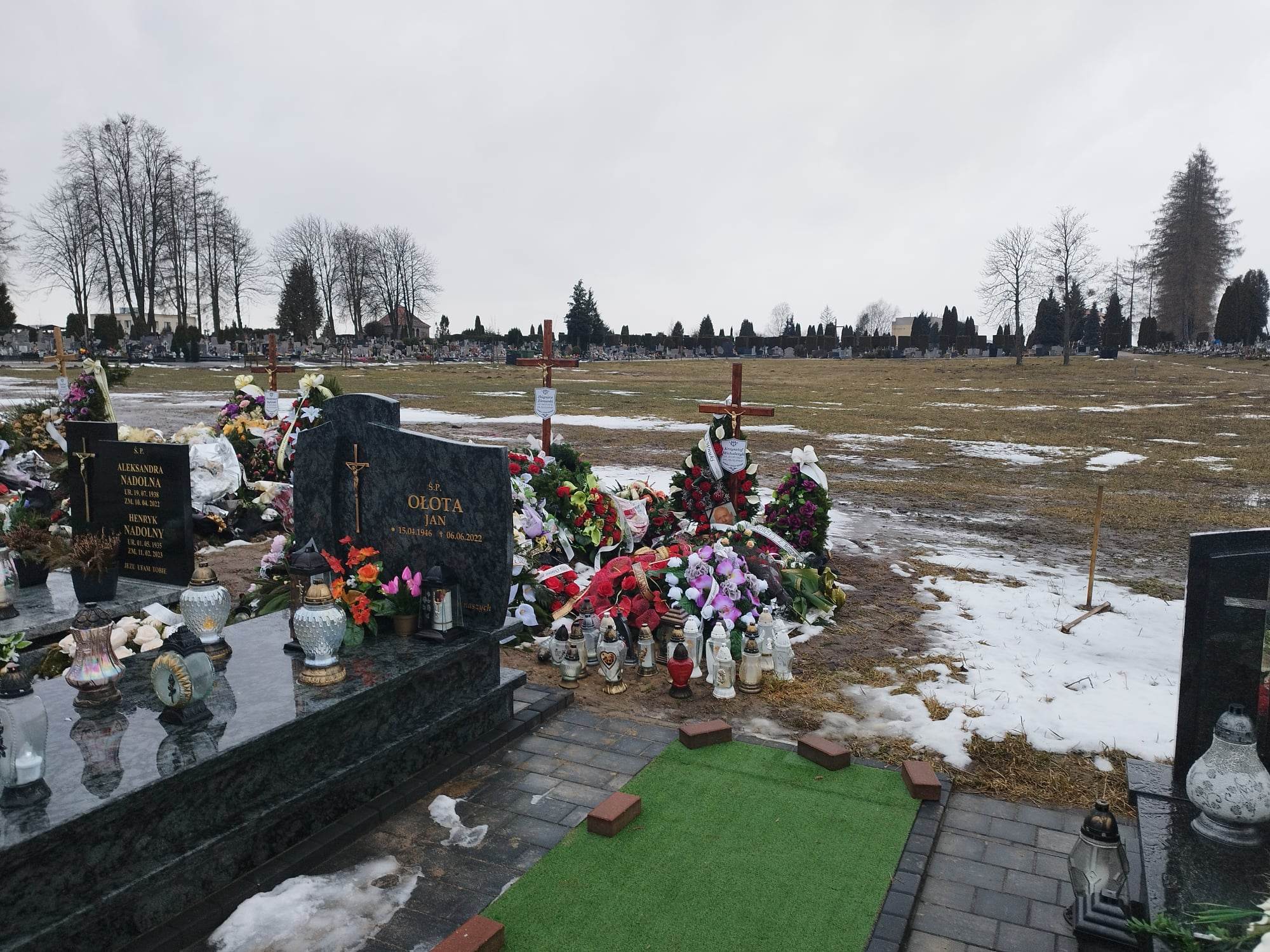 Postawienie tablicy z planem cmentarza oraz oznakowanie kwater
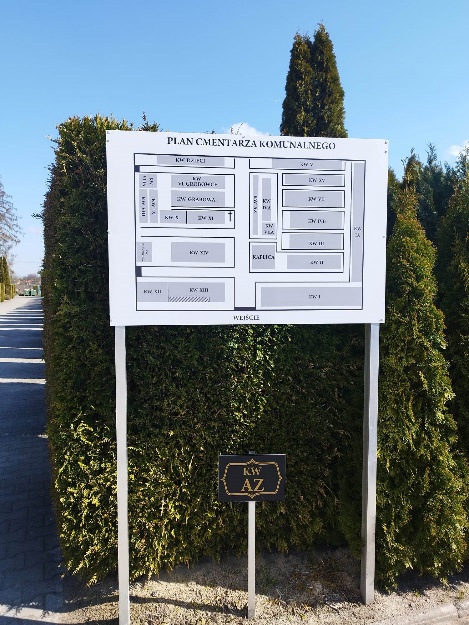 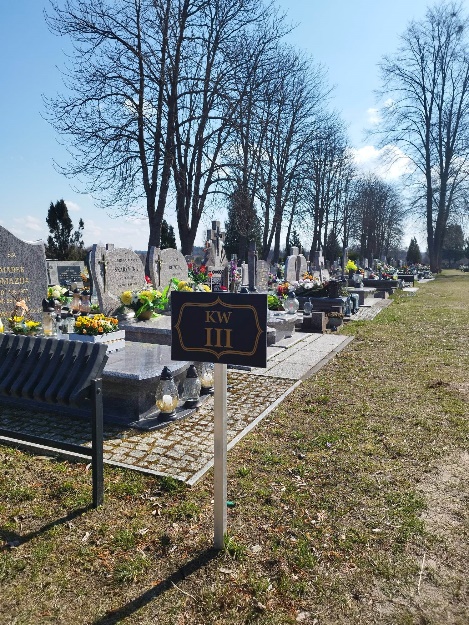 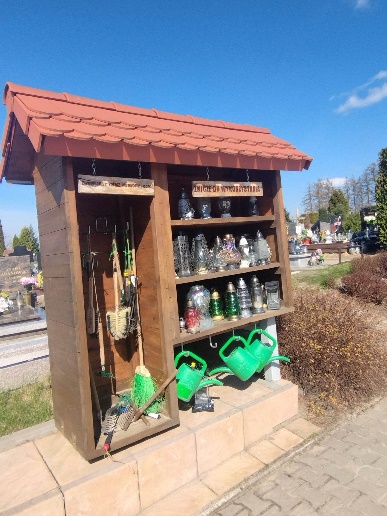 Odnowienie krzyża oraz szafki na narzędzia i znicza przy współpracy z Zakładem Poprawczym w Barczewie




Zakupiono kompostowniki w celu zminimalizowania kosztów wywozu odpadów
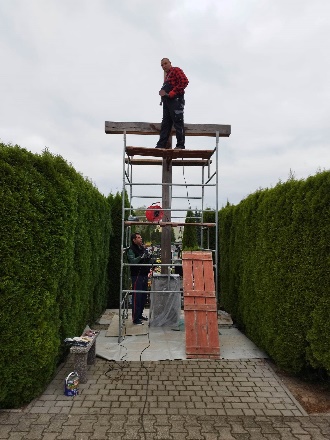 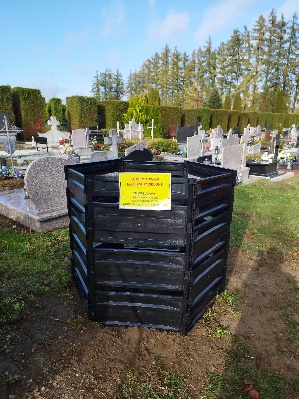 CMENTARZ W LICZBACH
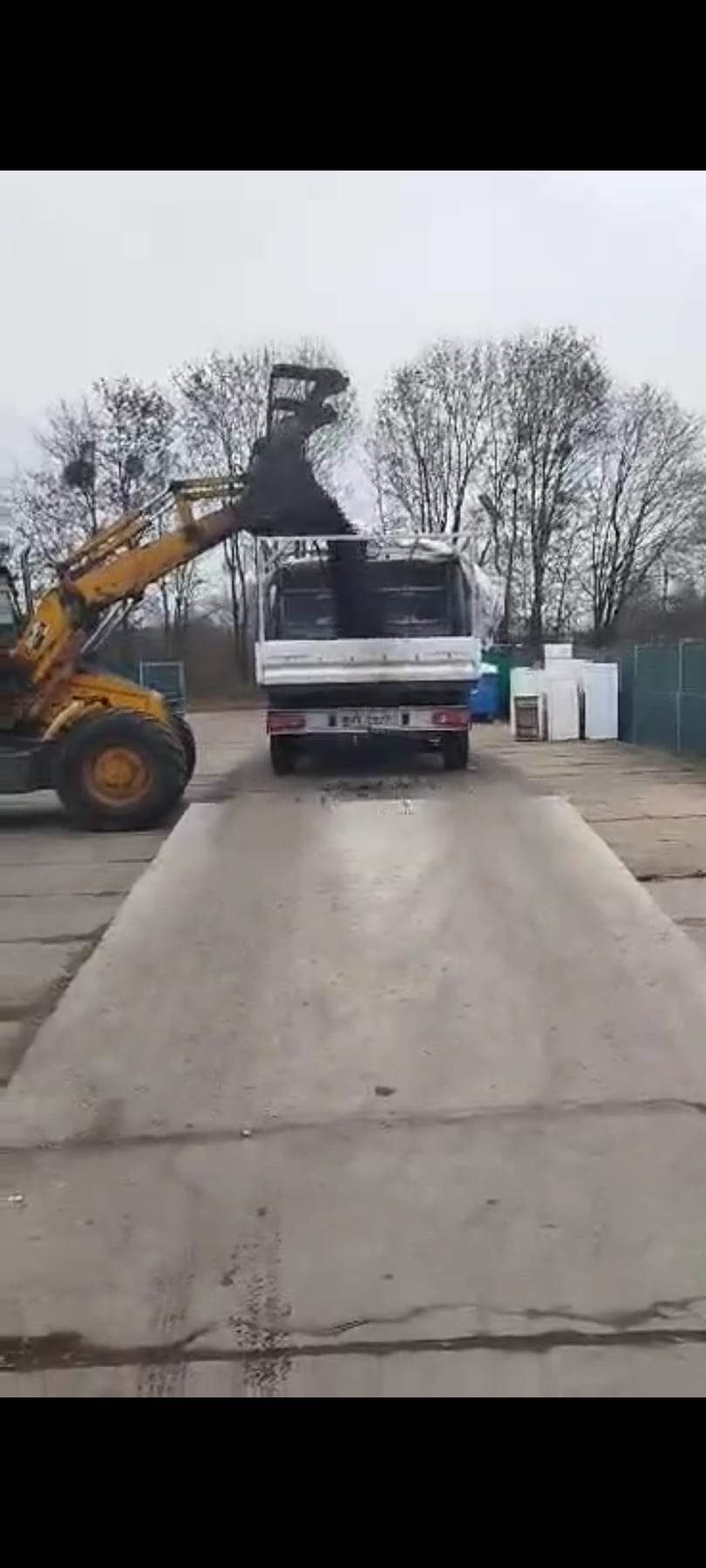 Sprzedaż węgla
W listopadzie 2022 Spółka podpisała umowę z Gminą Barczewo na dystrybucję paliwa stałego dla mieszkańców 
2022 – wydano  362,95ton
2023 – wydano  352,10 ton
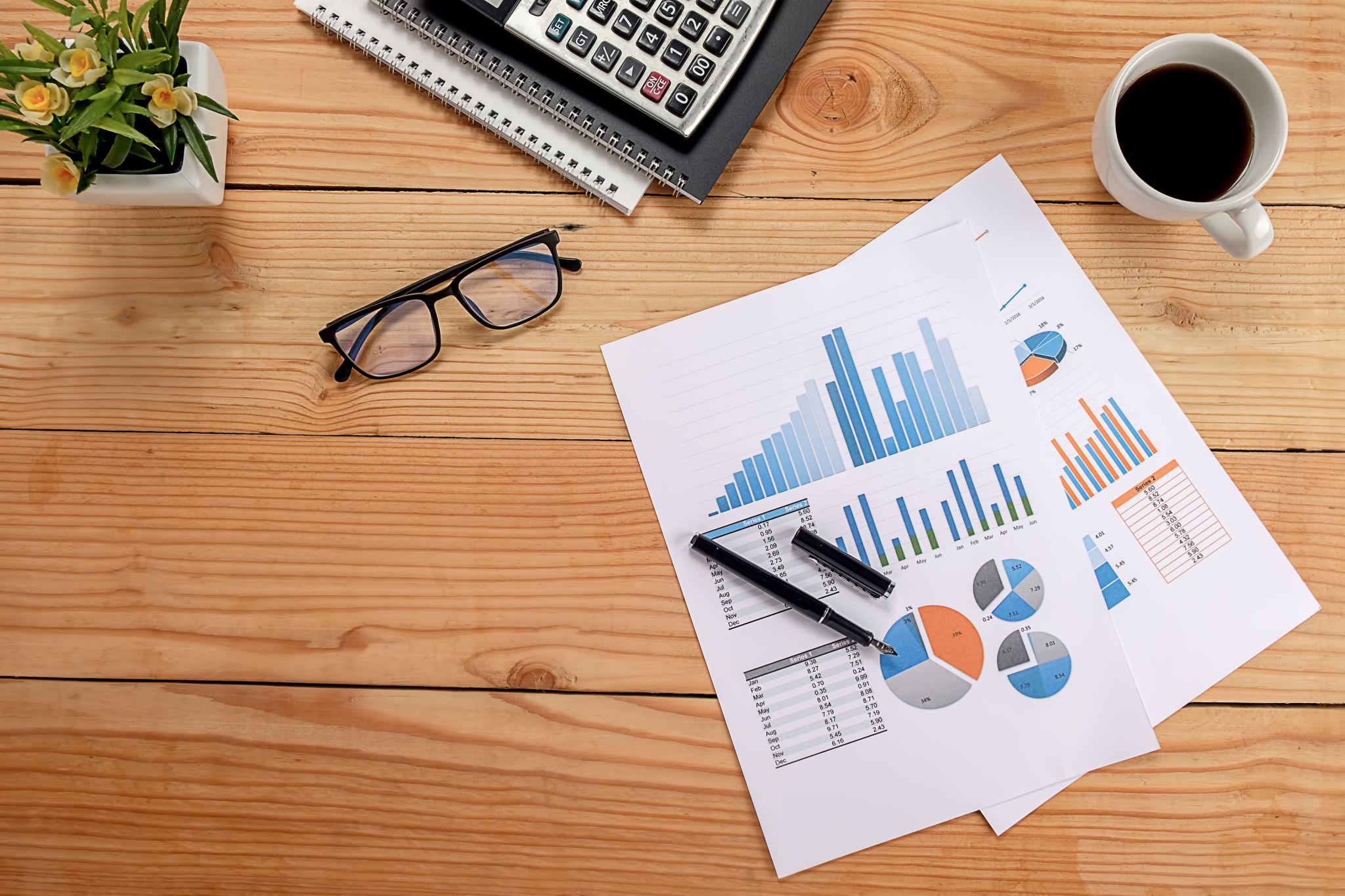 Sytuacja finansowa Spółki
Sytuacja finansowa Zakładu Usług Komunalnych Spółka z o.o. w Barczewie  jest stabilna. Spółka terminowo spłaca swoje zobowiązania na rzecz kontrahentów . 
Spółka nie posiada długoterminowych kredytów.
 Rok obrotowy 2022 Spółka zakończyła        zyskiem w kwocie netto 9.975,07 zł. Przychody netto ze sprzedaży wyniosły 3.429.915,00zł.
Dziękuję za uwagę
/-/ Beata Szewczyk
Prezes Zakładu Usług Komunalnych